Какое предложение «лишнее»? Объясните свой выбор(знаки препинания не расставлены).
И звезды слушают меня лучами радостно играя.
Поля покрытые росой наполняли воздух нежным ароматом.
Стала рожь матушка в колос метаться. 
В утренней капле воды отражается весь радужный мир.
Обособленные члены предложения
Значение слова обособление
Обособиться – как-то отделиться, выделиться. Они живут обособленно. В русском языке обособить – выделить по смыслу. (из «Толкового словаря» С. И. Ожегова).
Обособление – это выделение.
Двенадцатое марта.
Классная работа.
Обособленные члены предложения.
Знаки препинания служат 
нотами при чтении.
А.П. Чехов
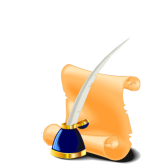 Притча
«Однажды богатый путешественник заблудился и стал просить бога о помощи. Он даже написал клятву на клочке бумаги: «Обещаю за свое спасение поставить статую золотую, пику держащую». Путешественник спасся, но ему стало жалко обещанного богу золота. 
Однако он придумал, как выполнить обещание и при этом сэкономить…»
 - Как он это сделал?
Эксперимент: прочитайте предложения без обособленных членов предложения.
И звезды слушают меня, лучами радостно играя.
Поля, покрытые росой, наполняли воздух нежным ароматом.
Стала рожь-матушка в колос метаться. 

Прочитайте предложения 1 столбика сначала с обособленными членами, затем без них. Сделайте выводы об их функциях . Для чего используются в речи обособленные члены предложения?
Функции обособления
Предоставление дополнительной характеристики лица, предмета или действия. Предложение наполняется уточняющим смыслом, т. к. детально объясняет то, о чем говорится в основной его части.
Насыщает предложение экспрессивным характером.
Виды обособленных членов предложения
Обособленные определения и приложения,  
обособленные дополнения, 
обособленные обстоятельства,
сравнительные обороты,
уточняющие члены,
присоединительные члены предложения.
Прочитайте предложения, выскажите свое мнение о правильности или неправильности постановки запятых.
О подвигах Ильи Муромца, любимого народного богатыря, сохранилось много легенд.
Оглушённый тяжким гулом, Тёркин никнет головой.
Уставший от волнения, я крепко уснул.
Октябрьский дождь, яростный и резкий,  нам залепил глаза.
Памятка
Обратите внимание на особенности определений: 
чем выражено определяемое слово, определение; 
какое место занимает определение по отношению к определяемому слову; 
каково значение определения (для 2 группы)
Таблица
1 группа
Листья кленов, похожие на лапы, резко выделялись на желтом песке аллей. (А. Чехов)
Боец, парнишка белокурый, тихонько трогает гармонь. (А. Твардовский)
Я рвал отчаянной рукой терновник, спутанный плющом. (М. Лермонтов)
2 группа
Истощенный усилиями и лишениями, старик слег в постель. (А. Герцен).
В конце января, овеянные первой оттепелью, хорошо пахнут вишневые сады. (М. Шолохов).
Оглушенный тяжким гулом, Теркин никнет головой. (А. Твардовский).
3 группа
Я, ваш старинный сват и кум, пришел мириться к вам… (И. Крылов)
А он, мятежный, просит бури, как будто в бурях есть покой. (М. Лермонтов)
Вам, молодым, учиться у нас надо, как жизнь проводить. (М. Шолохов)
4 группа
Мартовская ночь, облачная и туманная, окутала землю. (А. Чехов)
Ветер, сырой, холодный, пронизывающий, стучит в окно. (А. Чехов)
Молодому человеку, влюбленному, счастливому, невозможно не проболтаться. (И. Тургенев)
5 группа
Онегин, добрый мой приятель, родился на брегах Невы. (А.С.Пушкин)  
Назаров, этот энергичный, кипучий генерал, сидел, опершись на руку, закрыв ладонью лоб. (М. Шолохов)
Чемодан внесли Селифан, низенький человек в тулупчике, и лакей Петрушка, малый лет тридцати в подержанном сюртуке. (Н. Гоголь)
Объясните постановку знаков препинания.
О подвигах Ильи Муромца, любимого народного богатыря, сохранилось много легенд.
Оглушённый тяжким гулом, Тёркин никнет головой.
Уставший от волнения, я крепко уснул.
Октябрьский дождь, яростный и резкий,  нам залепил глаза.
Практическое задание
Найдите обособленные определения, графически выделите их, объясните причины обособления. Для чего вводит их автор? Какие выразительные средства использует?
Море огромное, лениво вздыхающее у берега, уснуло в дали, облитой голубым сиянием луны. Мягкое и серебристое, оно слилось там с синим южным небом и крепко спит.
Горы, поросшие деревьями, уродливо изогнутыми норд – остом, резкими взмахами подняли свои вершины в синюю пустыню над ними. Суровые контуры их округлились, одетые теплой и ласковой мглой южной ночи.
Мы с Рагимом лежим на песке у громадного камня, оторвавшегося от родной горы, одетого тенью, поросшего мхом. М. Горький «Песня о Соколе».
Дополните предложения.
причастным оборотом: На берегу растут ивы…
одиночными  определениями, выраженными прилагательными: Высоко в небе зажглись звёзды…
распространённым приложением: Лев Толстой… создал шедевры мировой литературы.
определением с обстоятельственным оттенком причины или уступки: Изнемогающий от жары…
Самооценка
1. Правила обособления понял / не понял / понял частично.
     2. Правильно читать предложения с обособленными членами умею / не умею / не всегда.
     3. Выполнять пунктуационный разбор предложений с обособленными членами (объяснять, комментировать) умею / не умею / не всегда.
     4. Правильно расставлять знаки препинания в предложениях с обособленными членами
умею / не умею/ не всегда.
     5. Какие у меня трудности в освоении данной темы?
Домашнее задание (по выбору)
§ 37
Упражнение  480
 или
 Выпишите из глав повести Л.Н.Толстого «Отрочество» (см. учебник литературы) 7-8 простых или сложных предложений с известными вам обособленными членами (графически их обозначьте).
Спасибо за урок!
Молодцы!